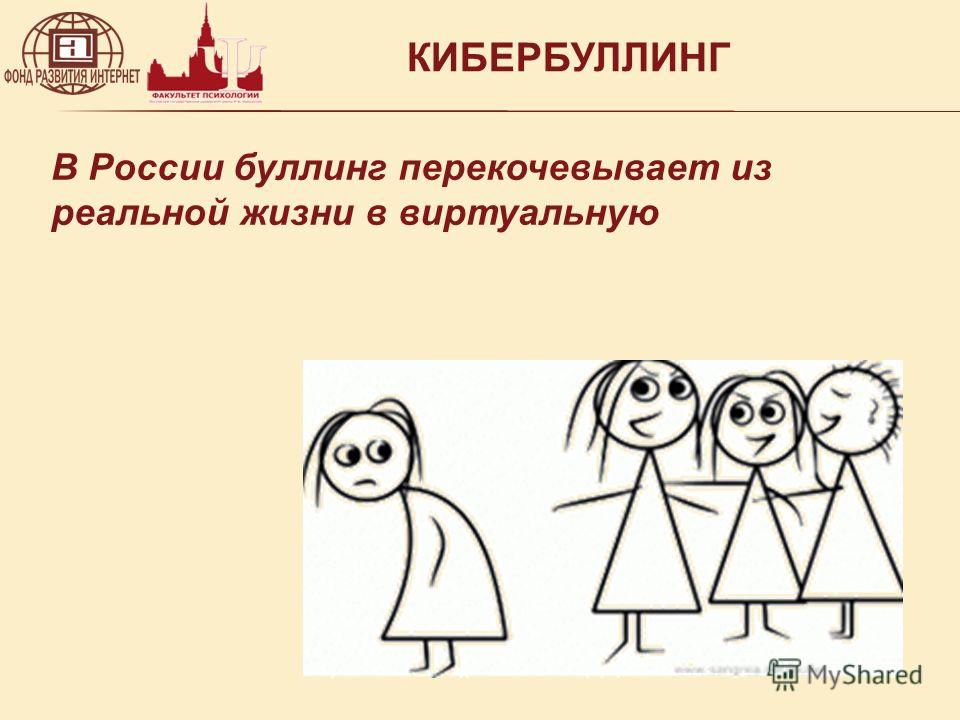 «Кибербуллинг или опасное виртуальное пространство».                         Подготовила: Гобова Е.В.
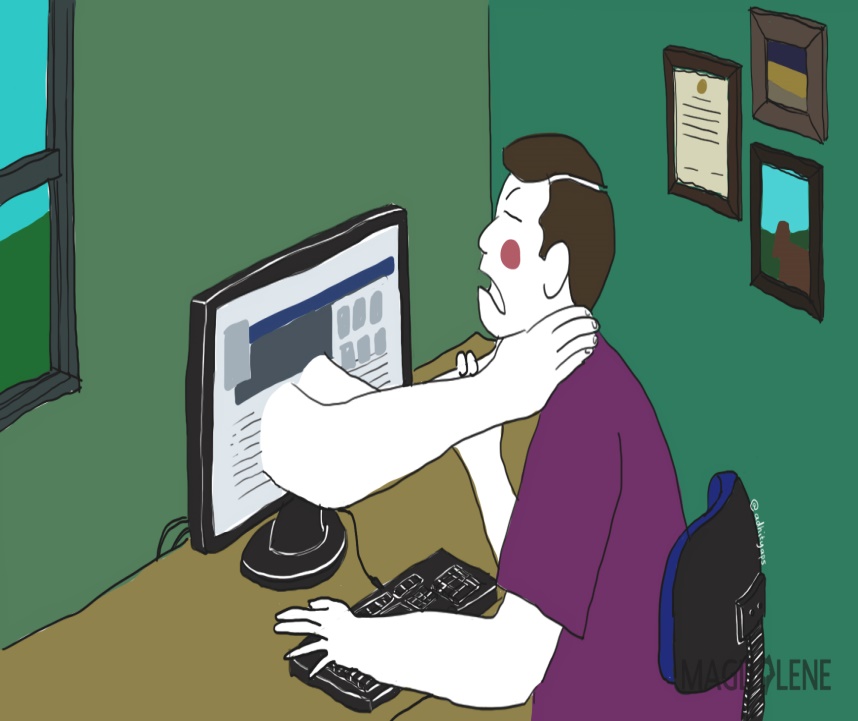